山口県医師会主催
医療紛争防止研修会
医師会員だけでなく診療に携わっておられる職種の方を対象としています。
　医療紛争の概要や医療事故調査制度、日常診療における医療安全や患者家族との関わりの理解を、あらためて深めていただく内容で構成しています｡是非ともご参加いただきたく存じます。
申込期限　8月25日
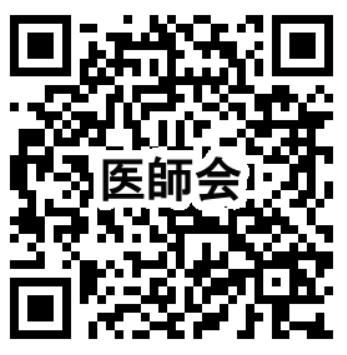